Shangrila Hotels And Resorts Changla
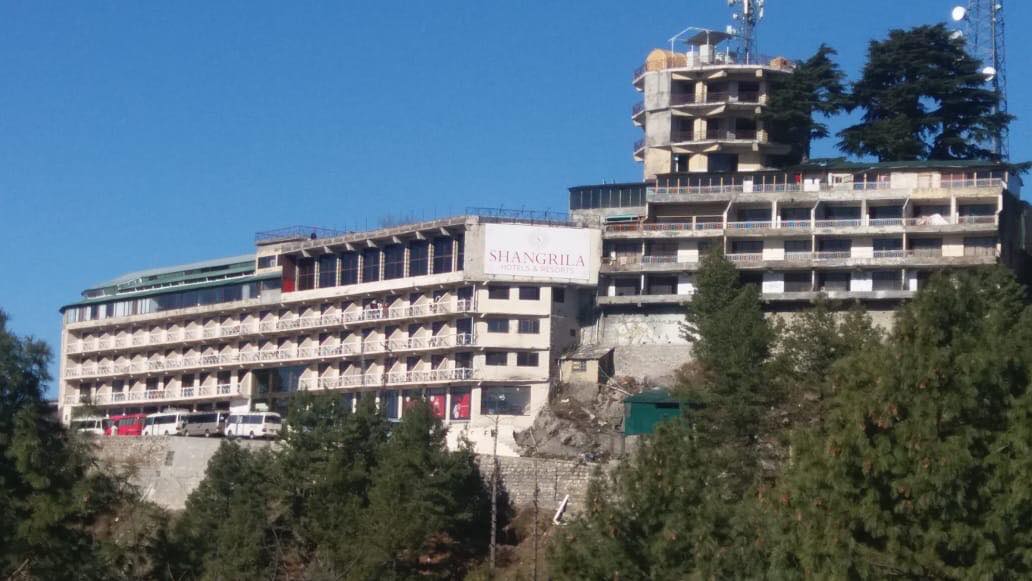 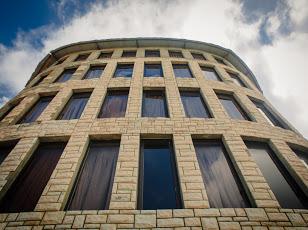 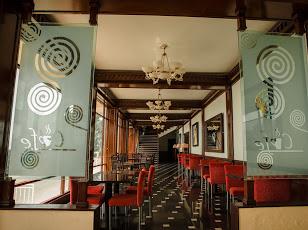 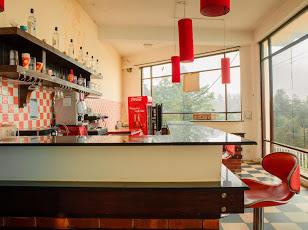 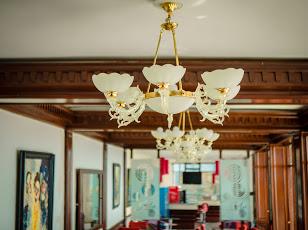 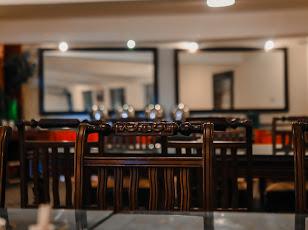 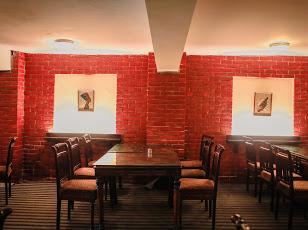 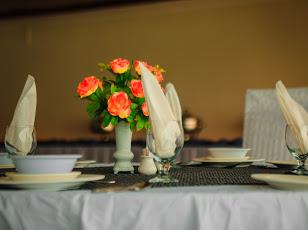 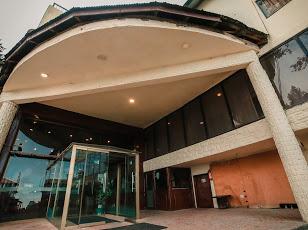 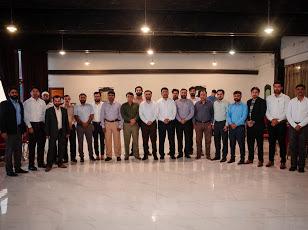 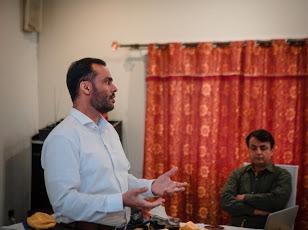 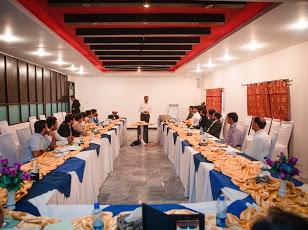 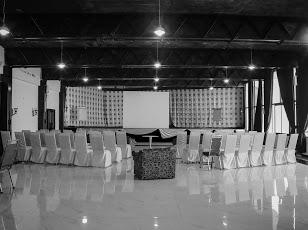 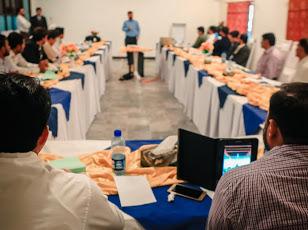 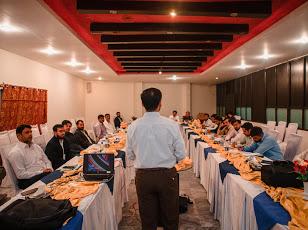 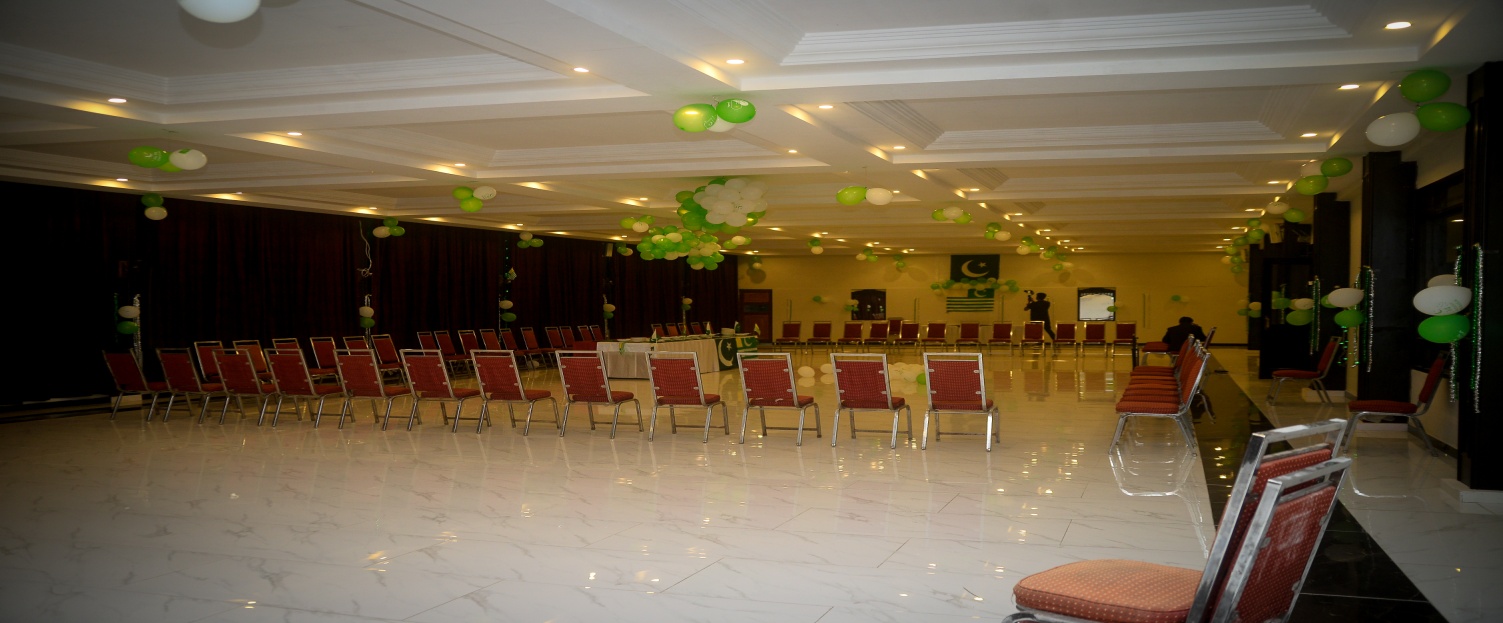 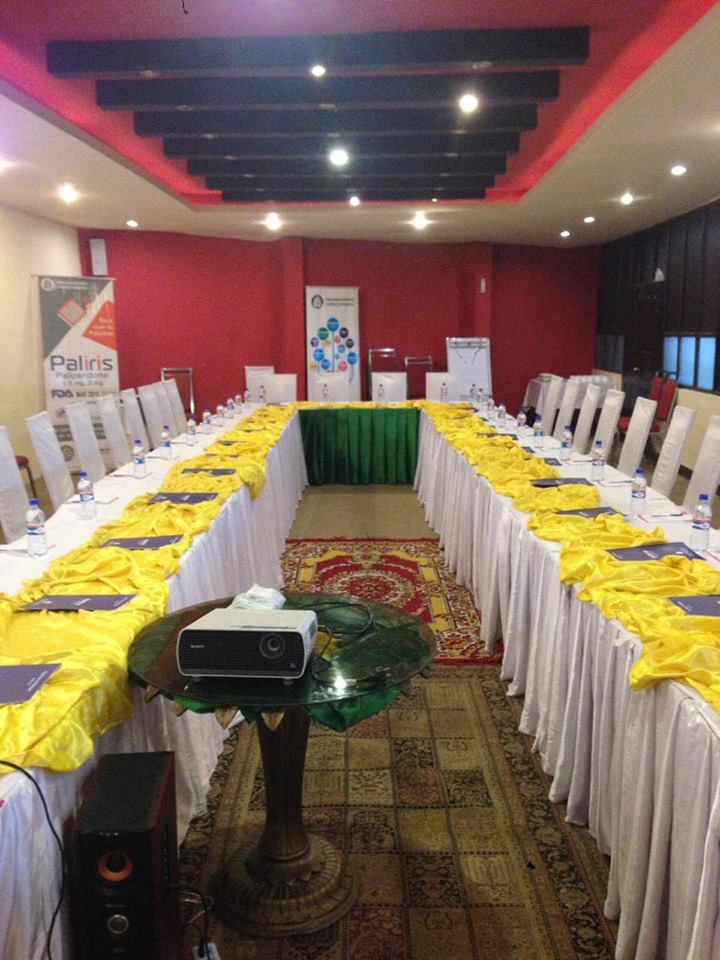 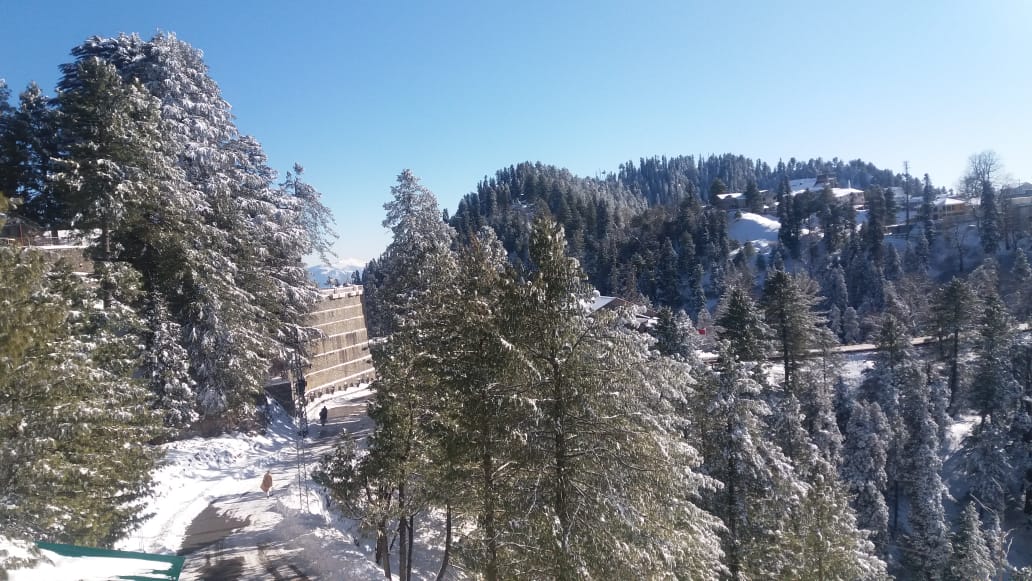 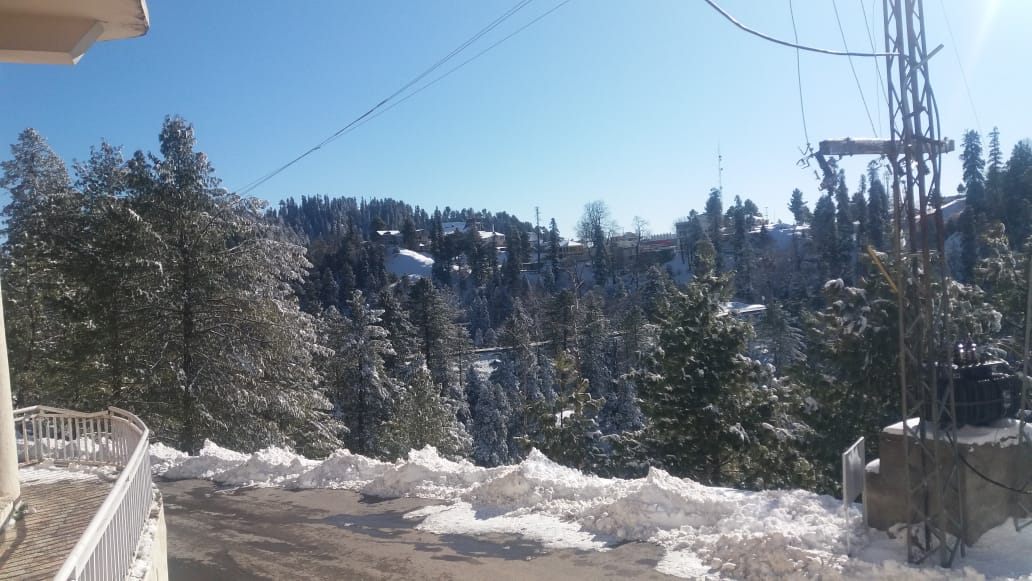 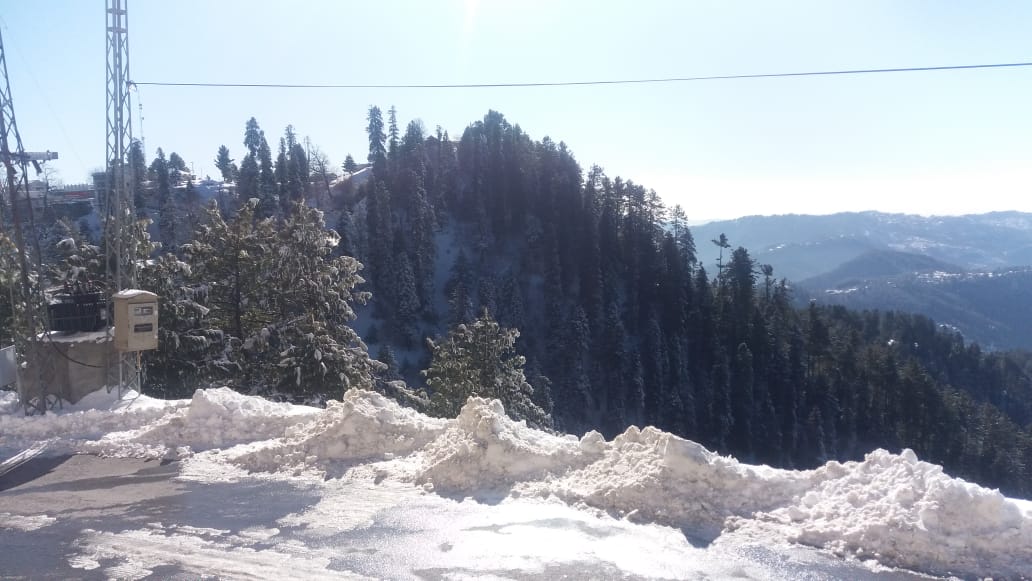 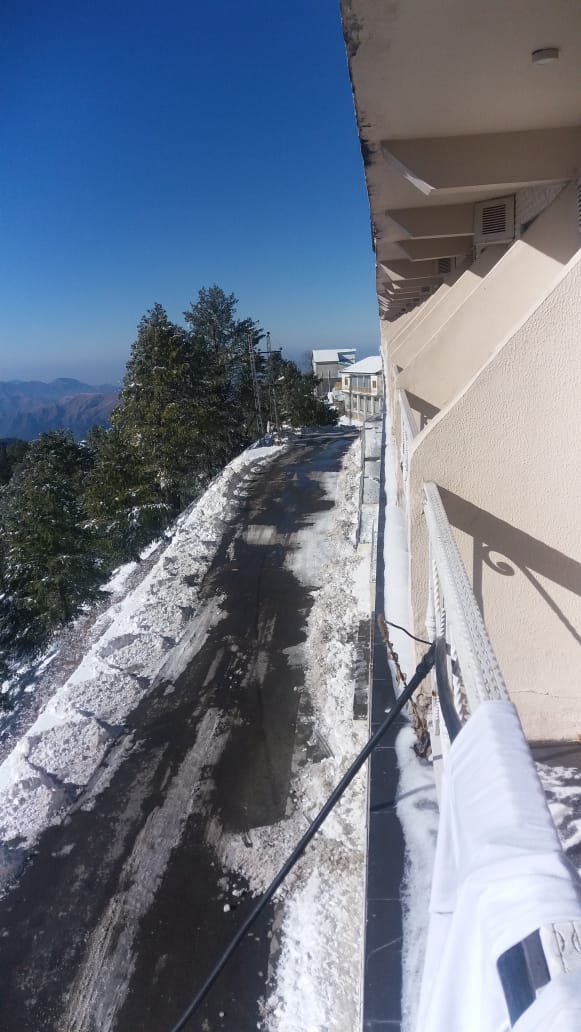 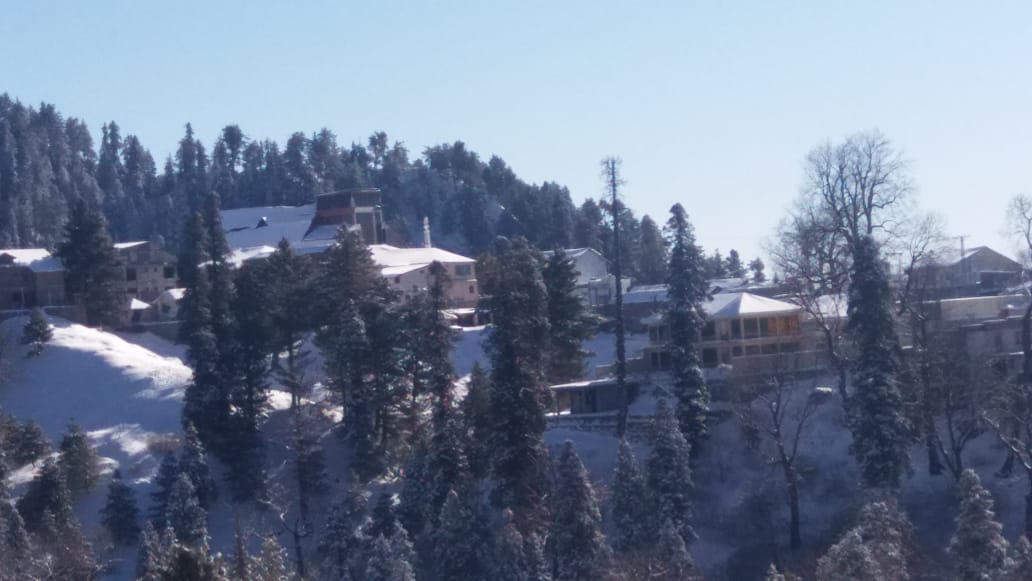 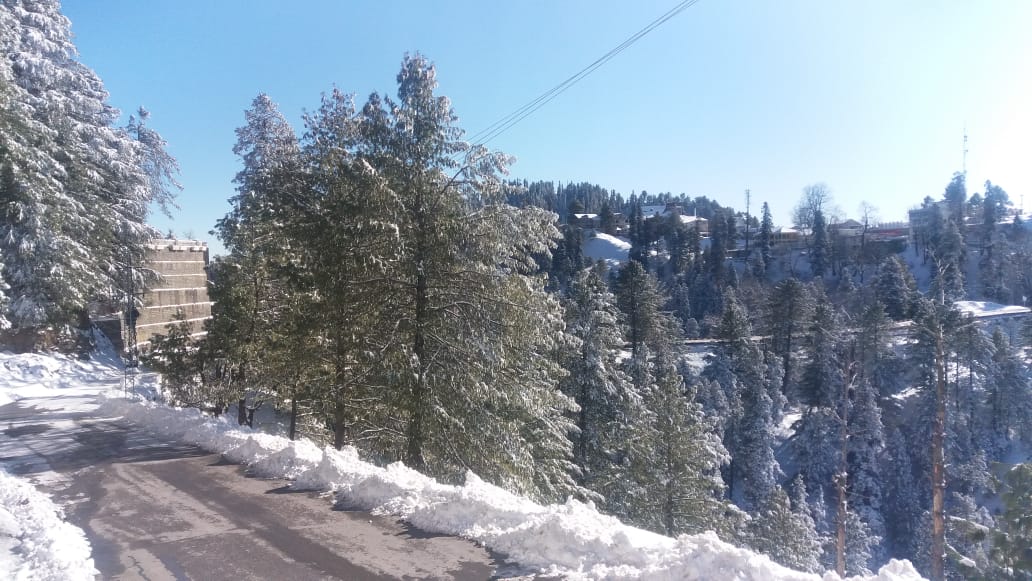 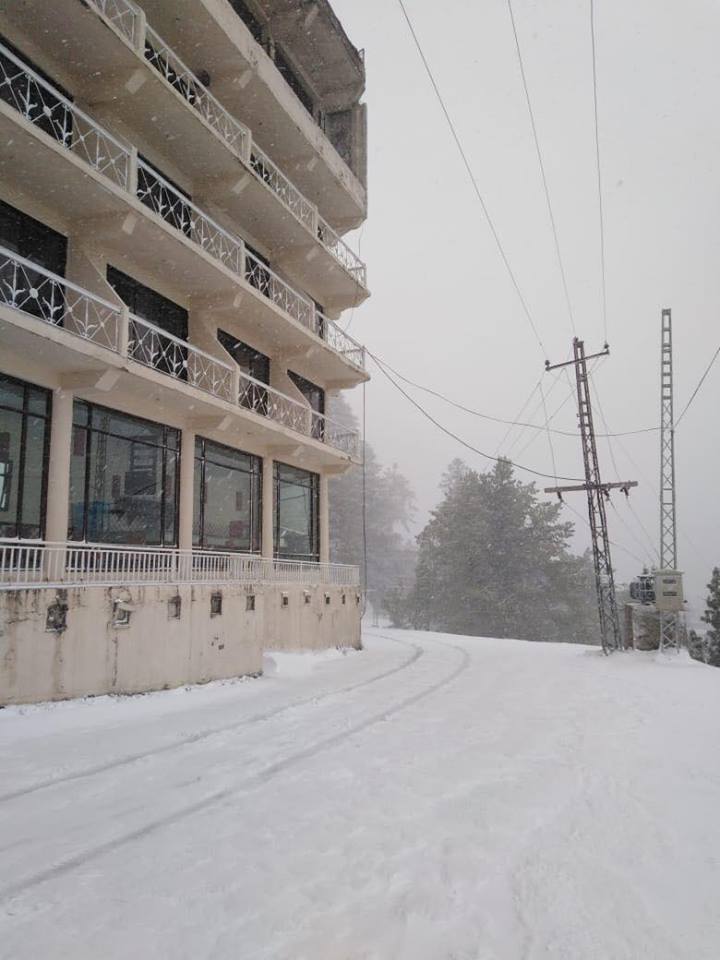 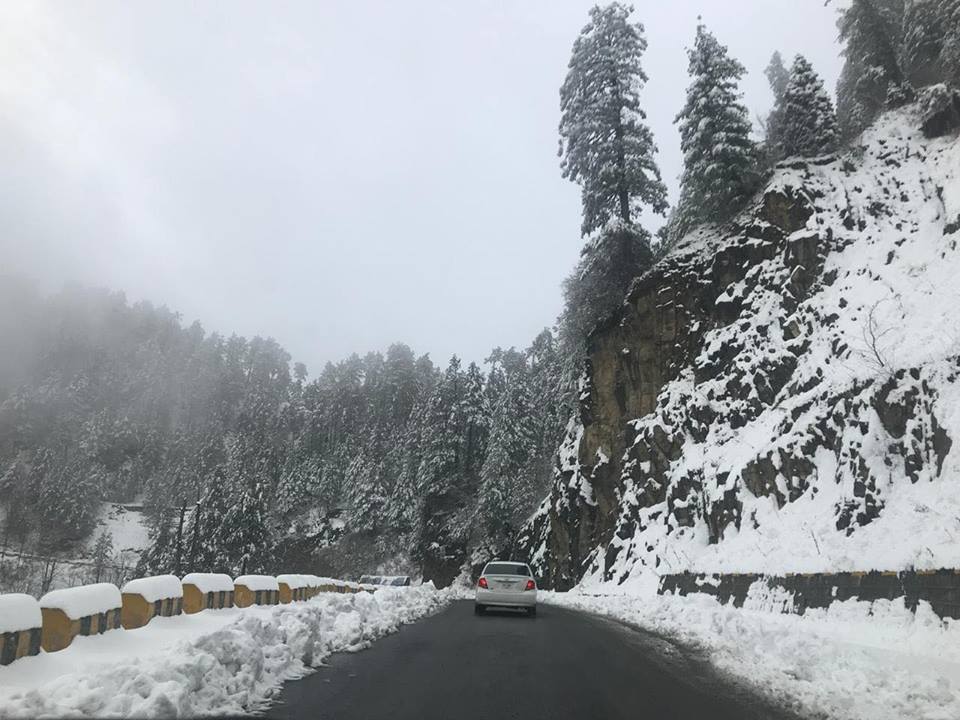 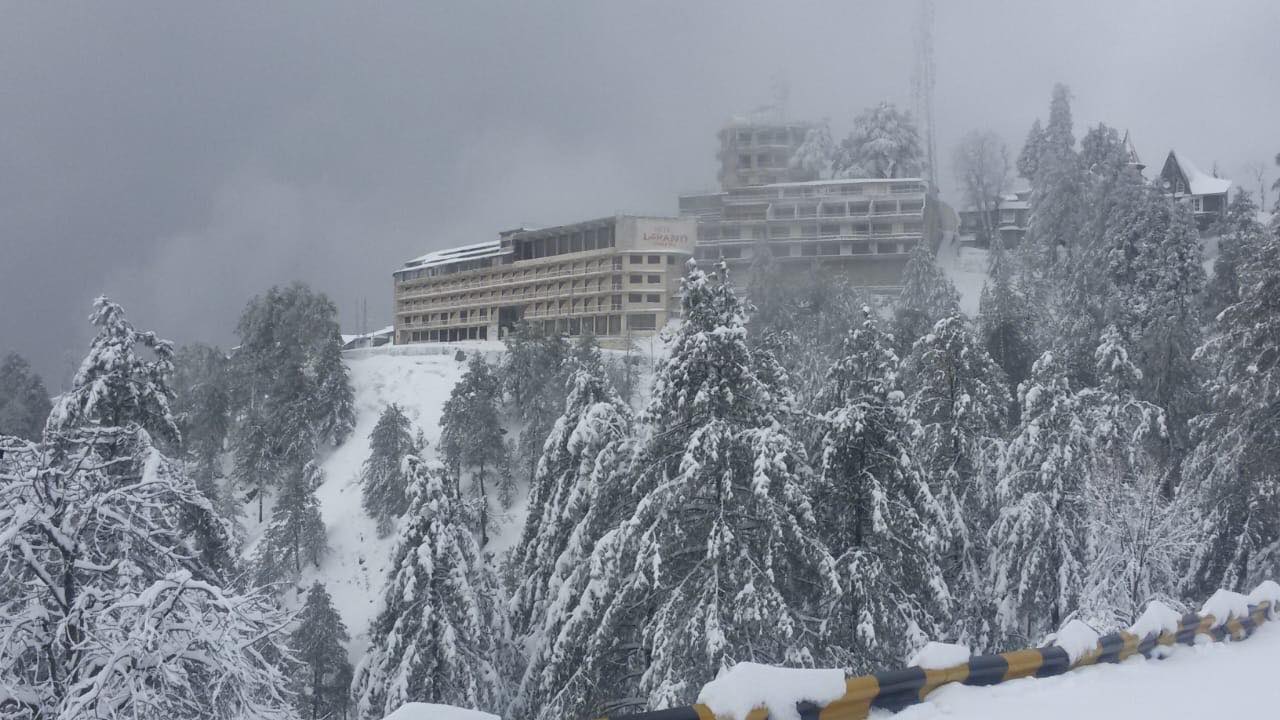 Links
https://drive.google.com/file/d/12yUp_N3psmYTtmz4Ww3Yfi3mN3eR8rwN/view?usp=sharing

https://drive.google.com/file/d/1J0y0p3zm_JyocFifggK2LjGrHl3uxnGM/view?usp=sharing